CHÀO MỪNG CẢ LỚP ĐẾN BUỔI HỌC NÀY!
KHỞI ĐỘNG
Quan sát video và thực hiện làm đồ chơi 
thỏ chuyển động bằng giấy theo hướng dẫn.
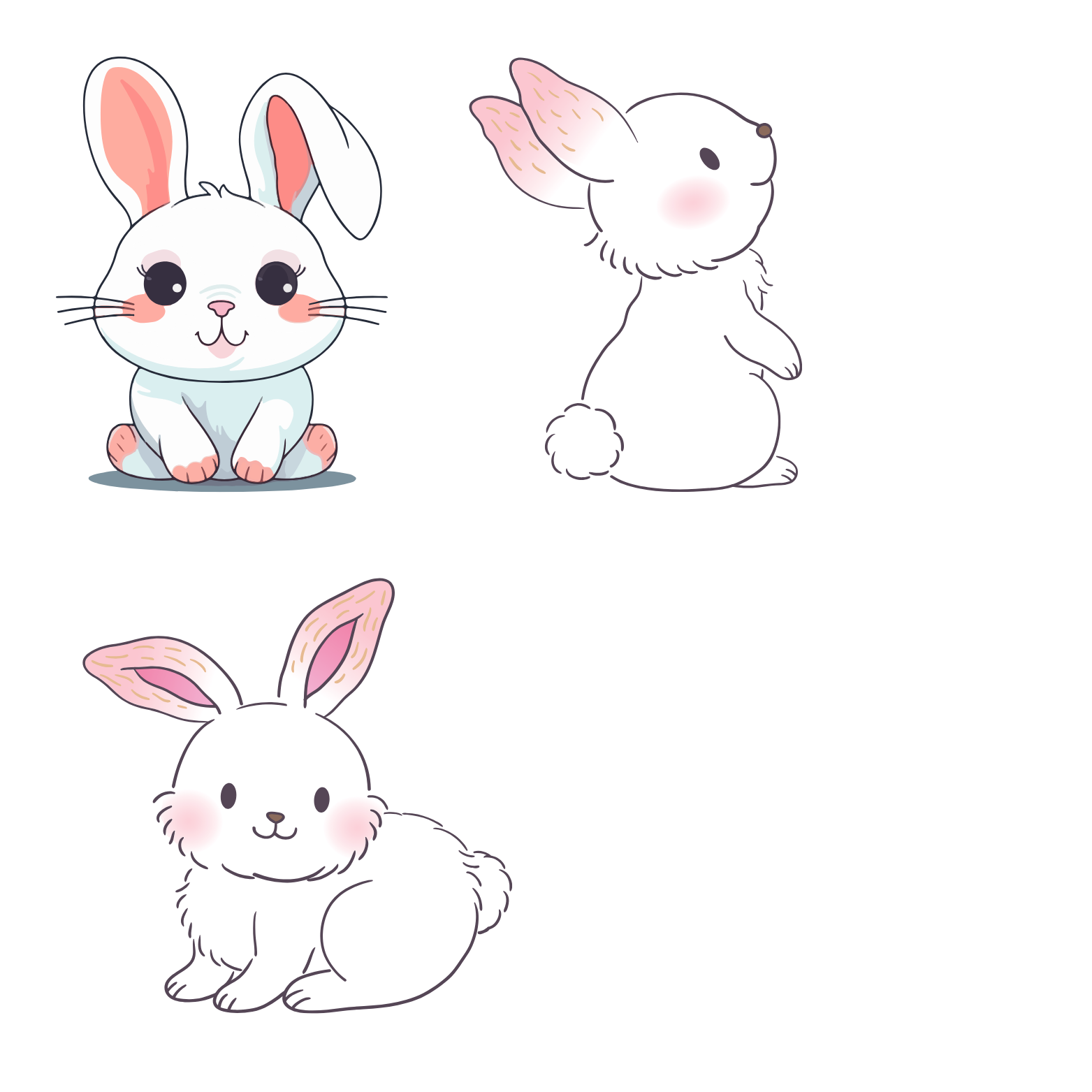 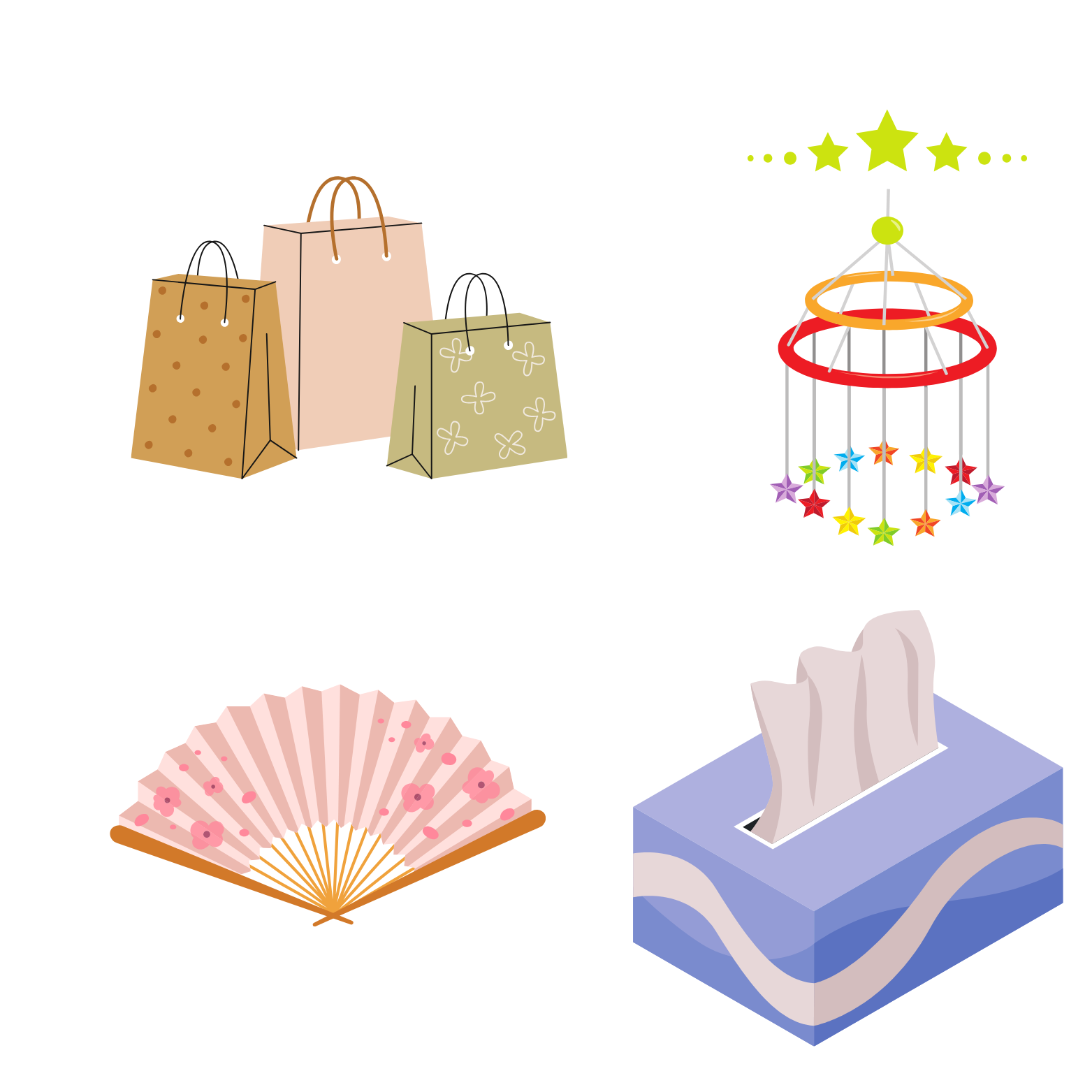 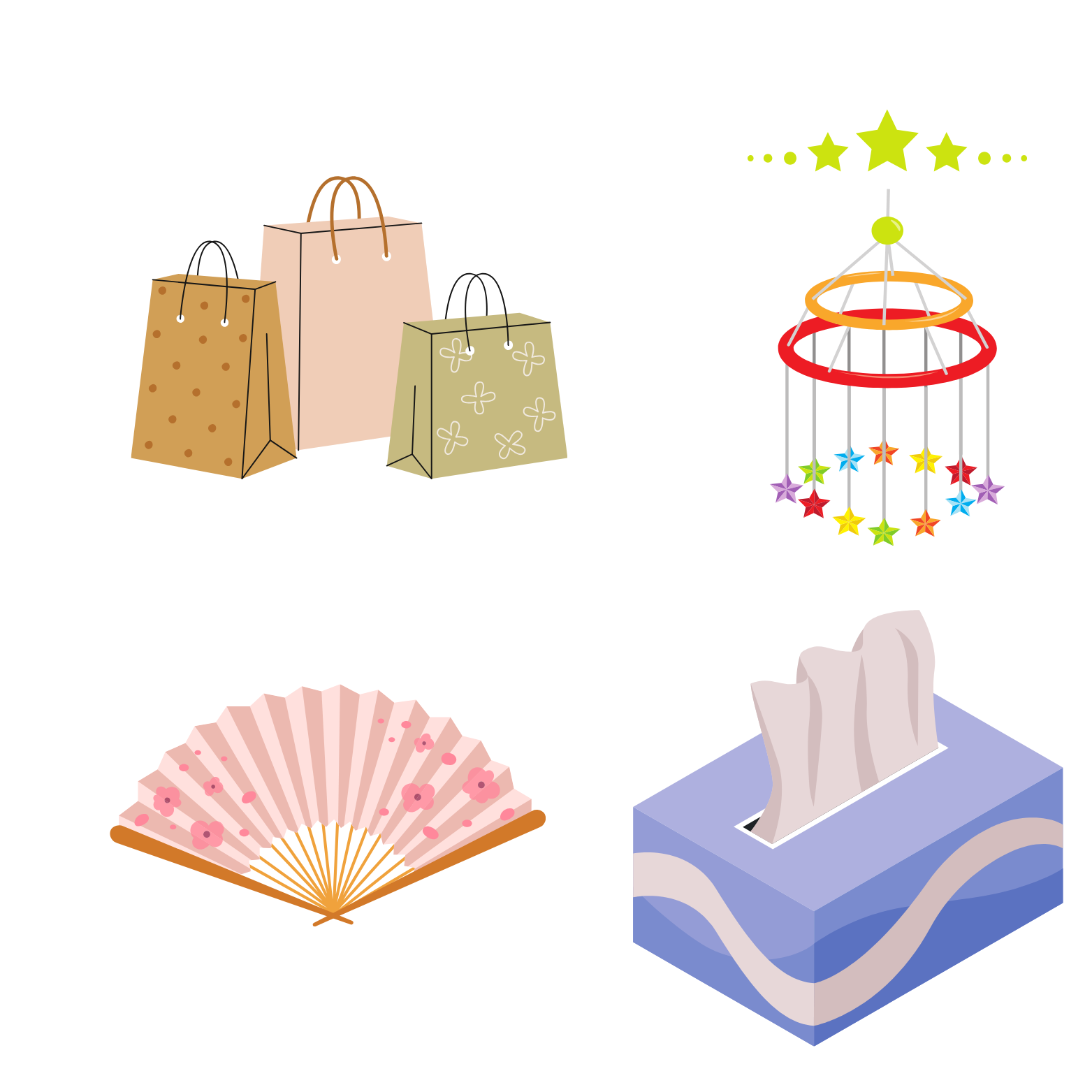 BÀI 9B. THỰC HÀNH 
TẠO ĐỒ DÙNG GIA ĐÌNH 
THEO VIDEO HƯỚNG DẪN
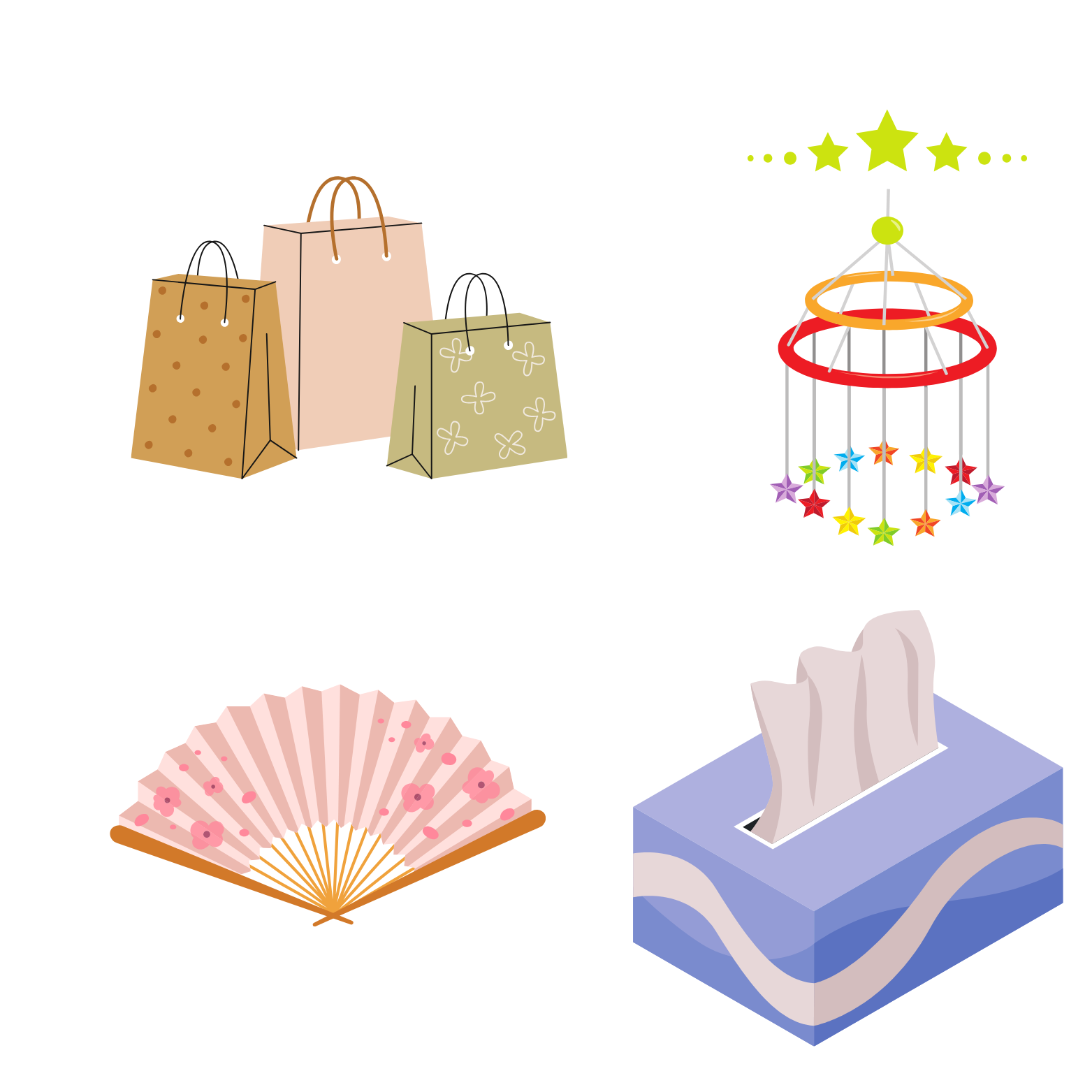 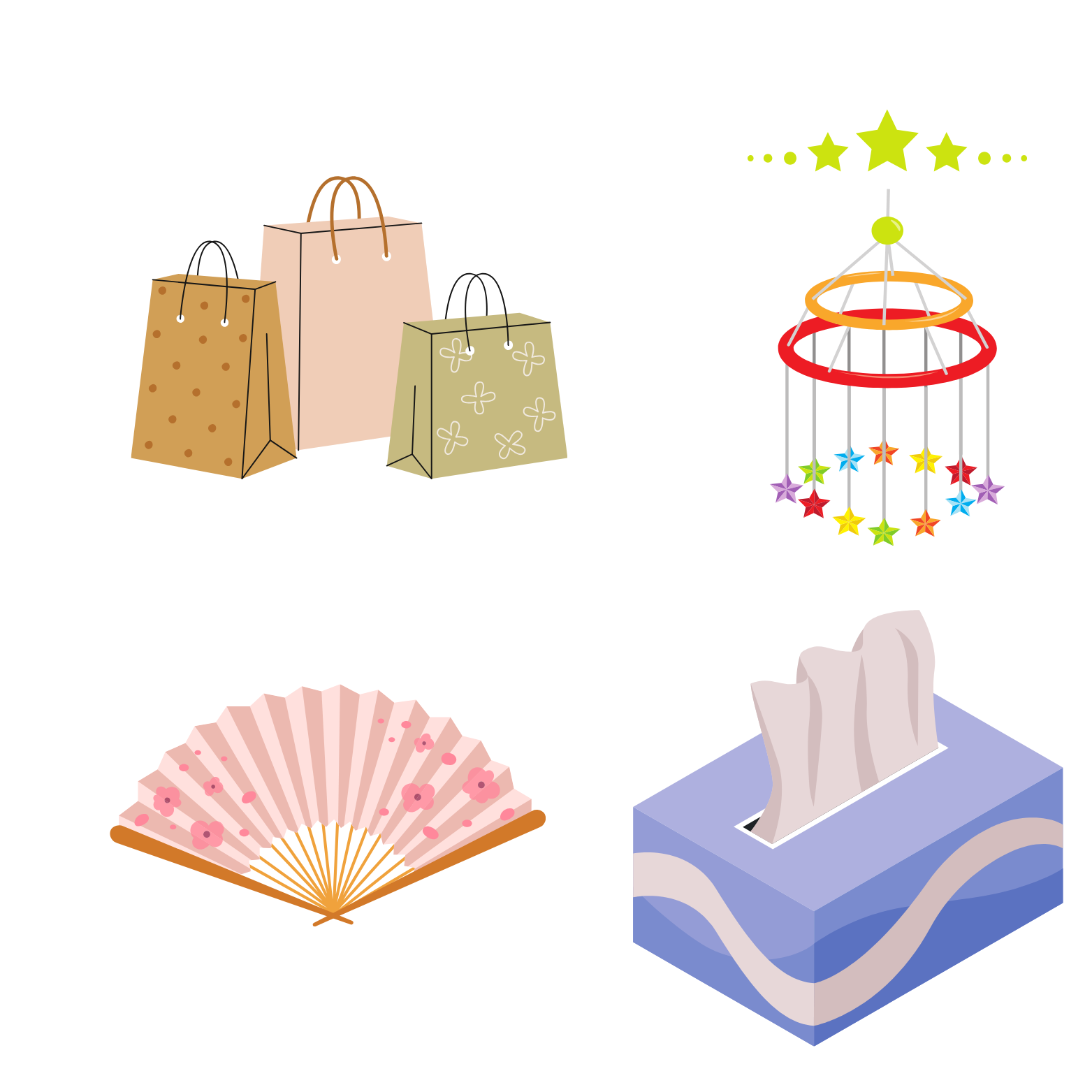 NỘI DUNG BÀI HỌC
1
THỰC HÀNH
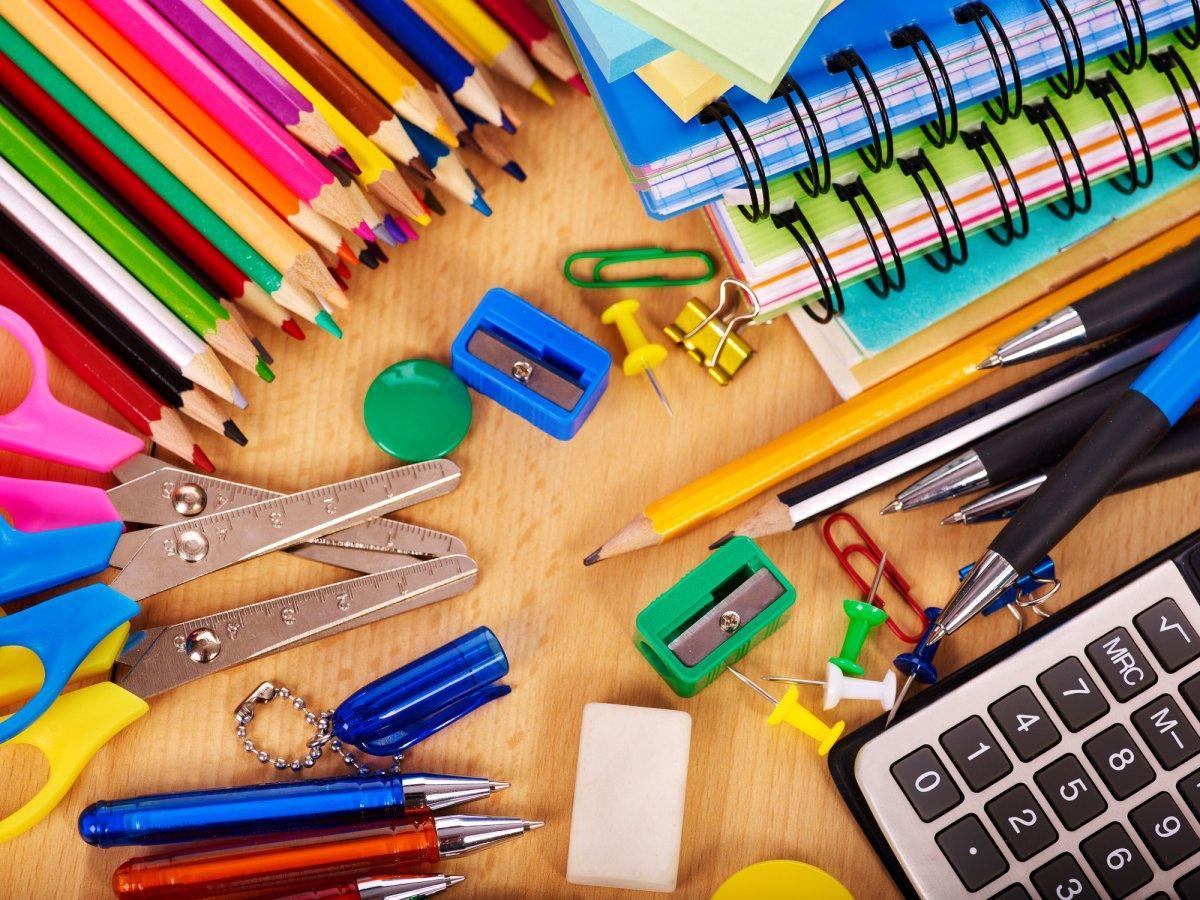 2
LUYỆN TẬP
3
VẬN DỤNG
PHẦN 1.
THỰC HÀNH
1. Thực hành
Nhiệm vụ
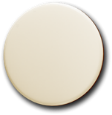 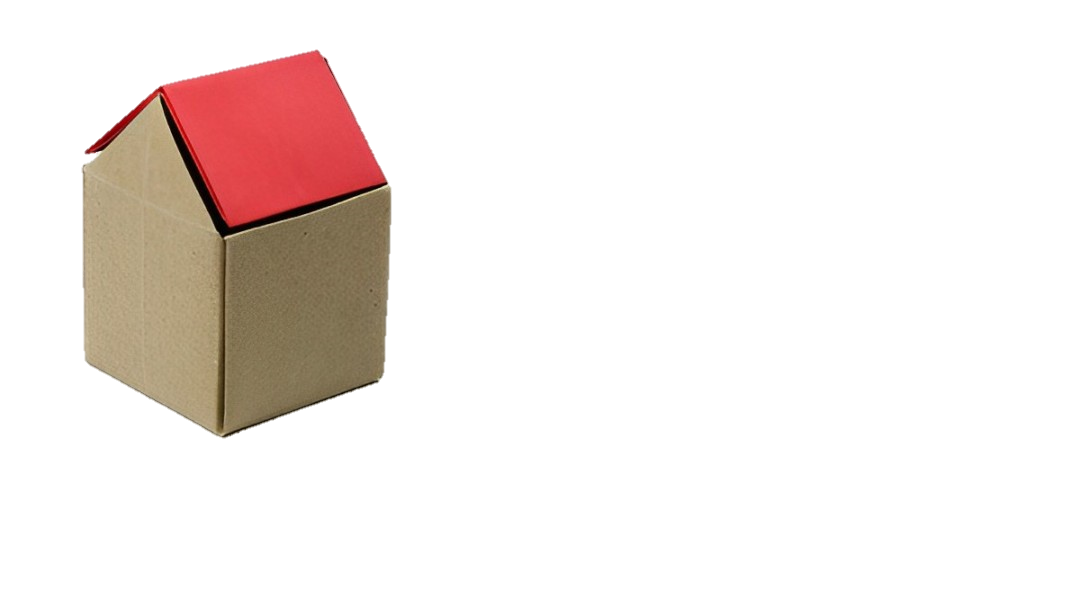 Em hãy tìm kiếm và xem video hướng dẫn để làm một chiếc thùng rác nhỏ từ vật liệu tái chế (Hình 69) và tiến hành làm theo hướng dẫn ở trang 49 – 50 SGK.
Hình 69. Thùng rác từ vật liệu tái chế
1. Thực hành
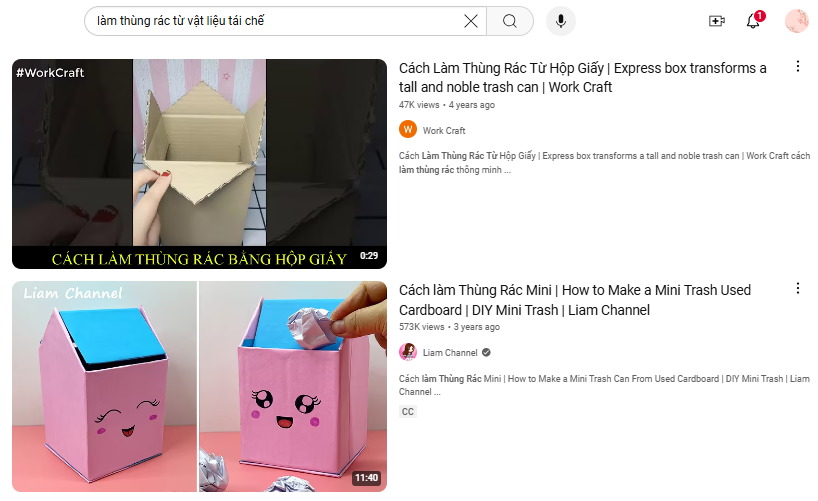 Truy cập địa chỉ youtube.com.
Sử dụng từ khóa “làm thùng rác từ vật liệu tái chế” để tìm kiếm video.
Chọn và mở một video mà em có thể làm theo.
Bước 1: Tìm kiếm và mở video.
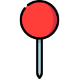 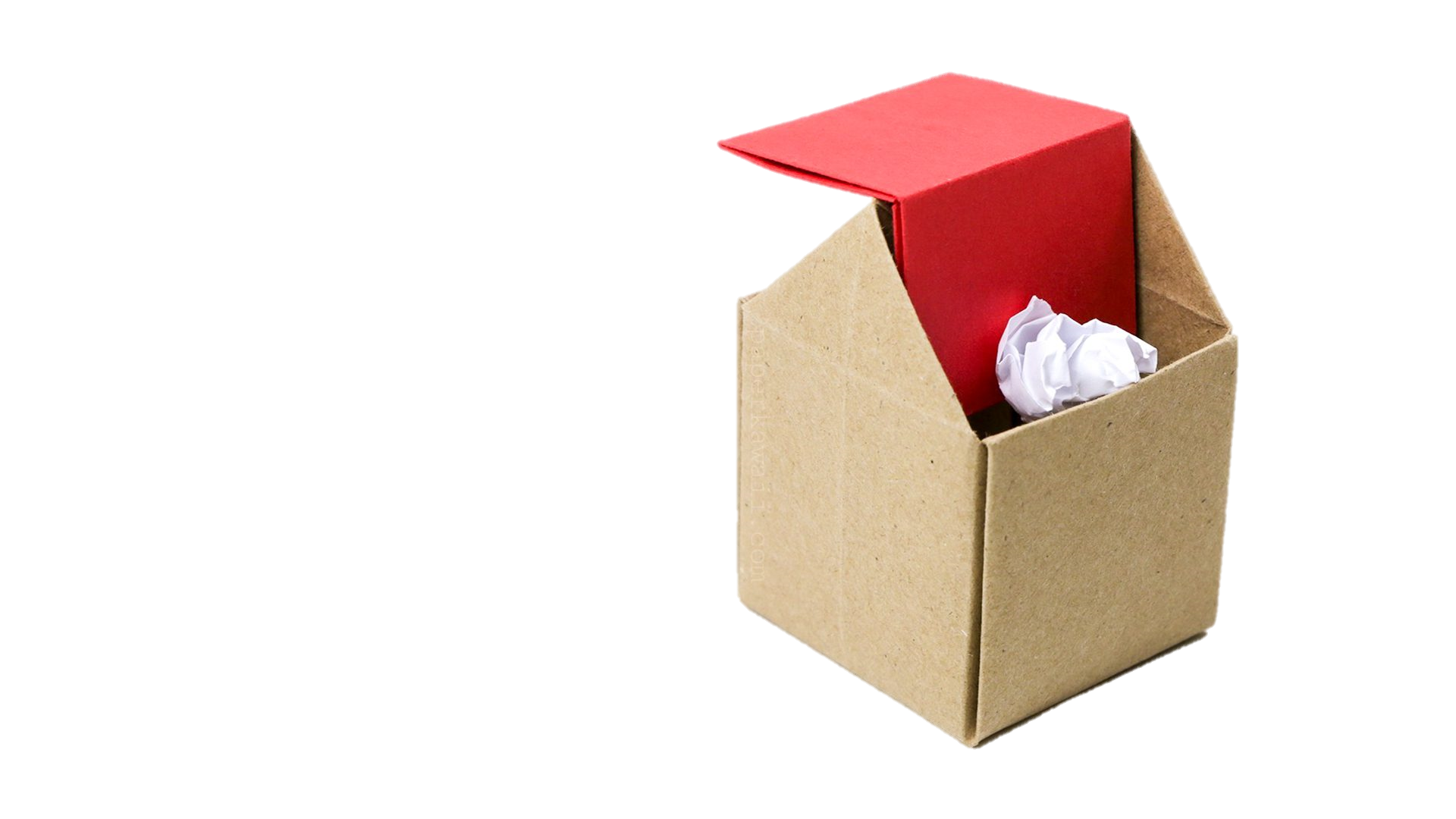 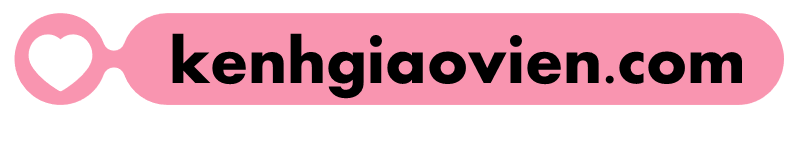 1. Thực hành
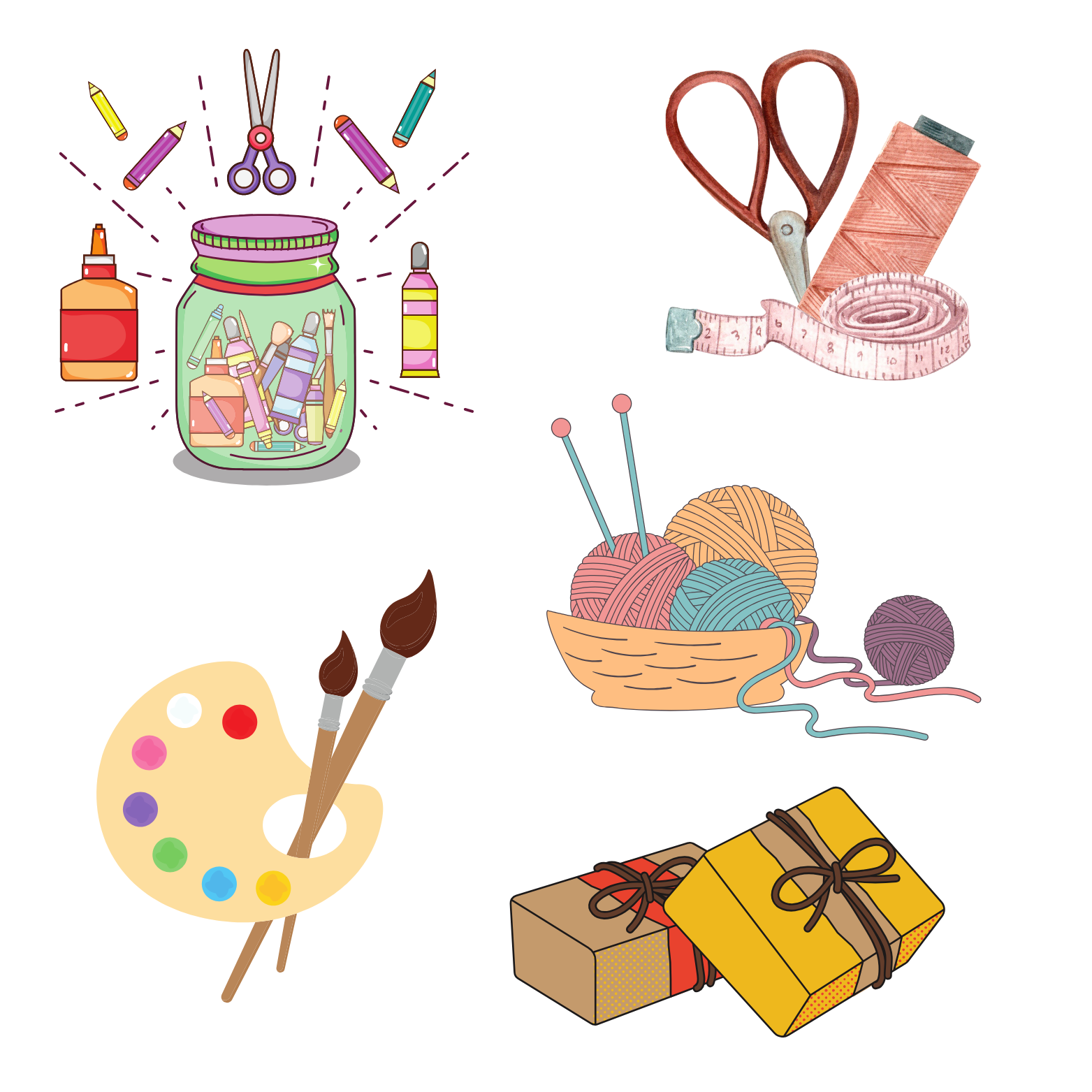 Bước 2: Xem video: Xem một lượt để biết tổng thể nội dung và những vật dụng cần chuẩn bị.
Bước 3: Xem từng bước và làm theo:
• Thực hiện từng bước theo hướng dẫn trong video.
• Sử dụng các nút điều khiển để tạm dừng, xem lại,… giúp em xem kĩ hơn và có đủ thời gian thực hiện.
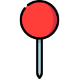 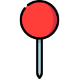 PHẦN 2.
LUYỆN TẬP
2. Luyện tập
Em hãy sử dụng từ khóa “đồ dùng thủ công từ vật liệu tái chế” để tìm kiếm trên Youtube và cho biết có thể sử dụng vật liệu tái chế để làm ra những đồ dùng nào phục vụ các hoạt động trong gia đình.
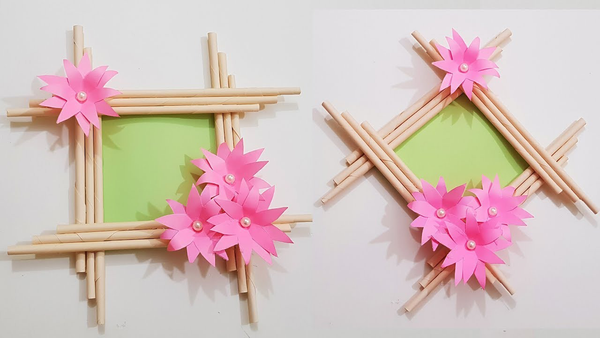 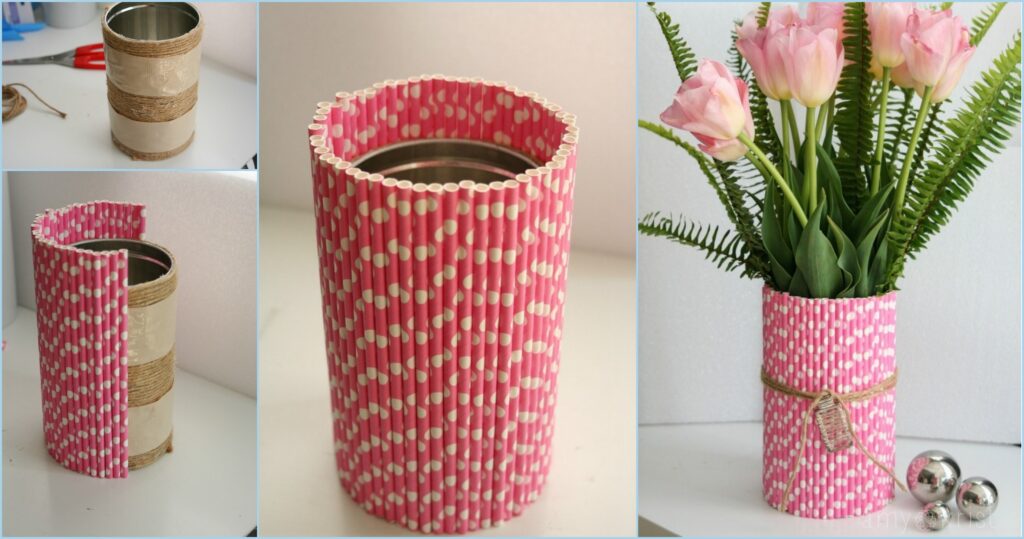 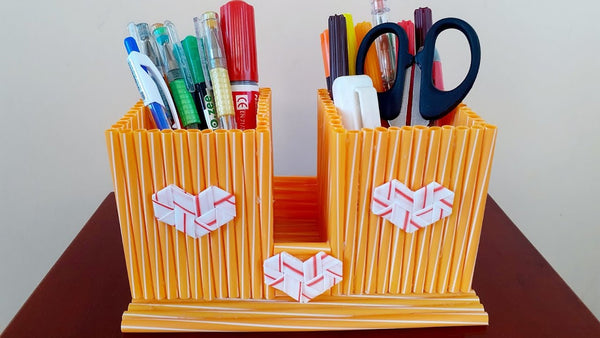 Một số đồ dùng thủ công làm từ ống hút nhựa
2. Luyện tập
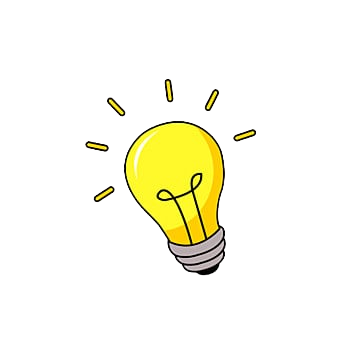 GỢI Ý:
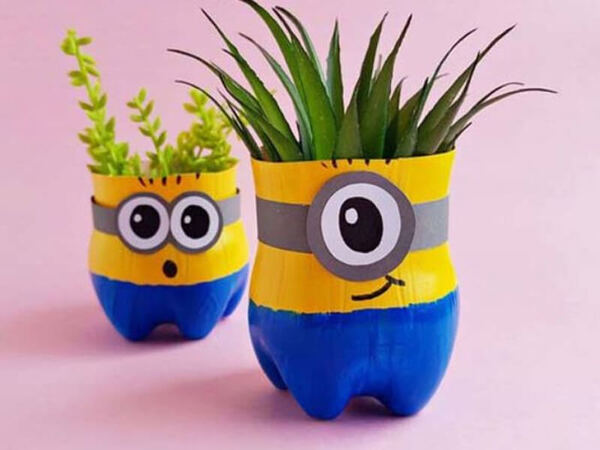 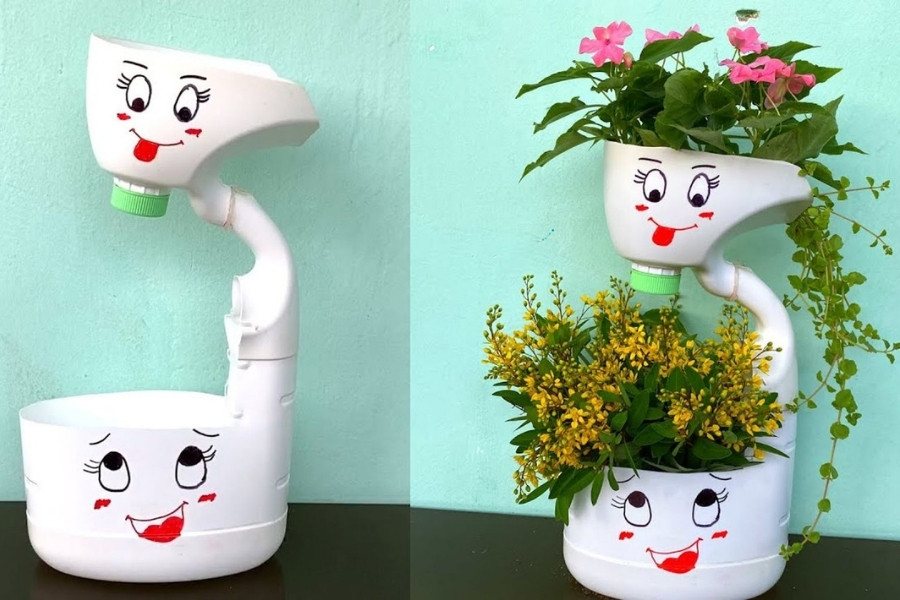 Chậu cây làm từ chai nhựa
2. Luyện tập
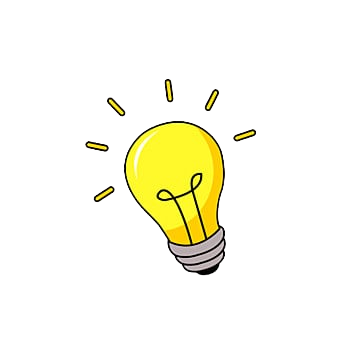 GỢI Ý:
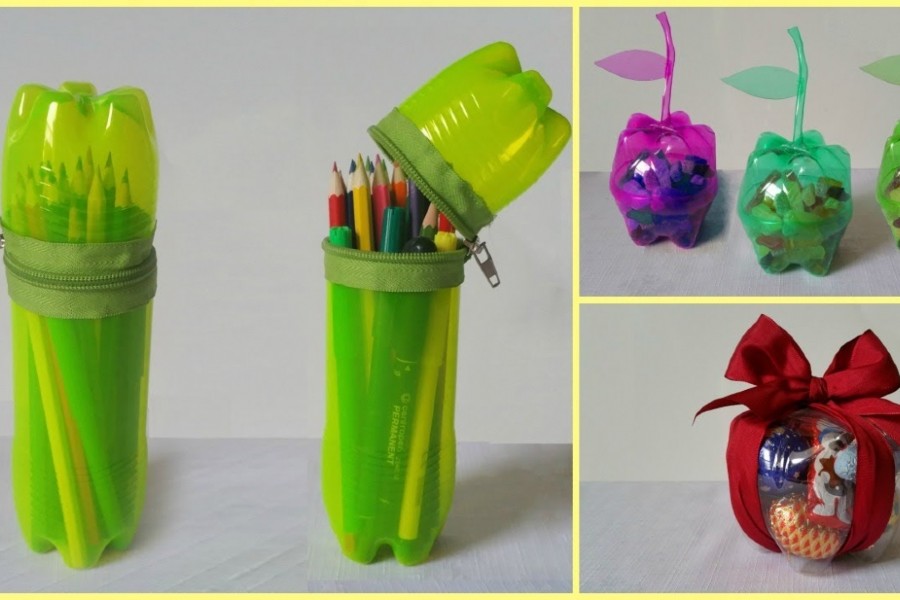 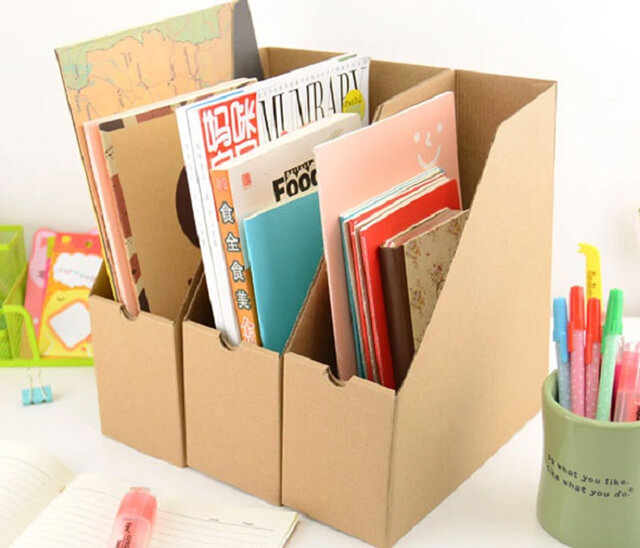 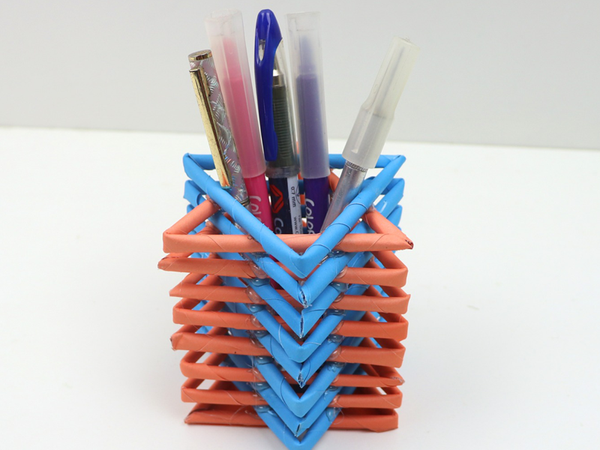 Hộp đựng đồ dùng tái chế
2. Luyện tập
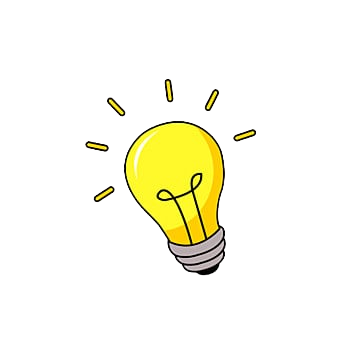 GỢI Ý:
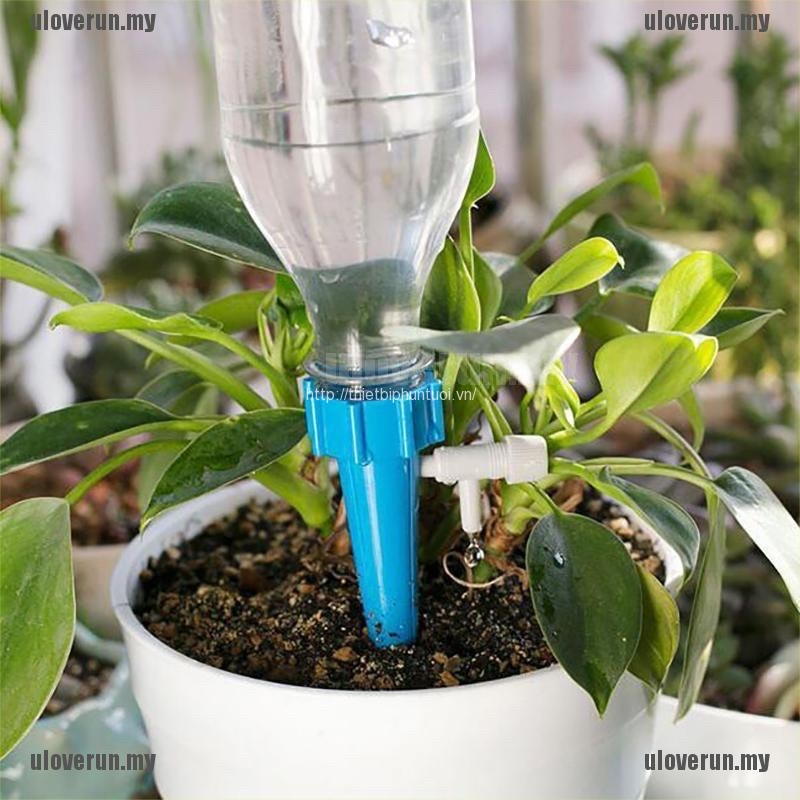 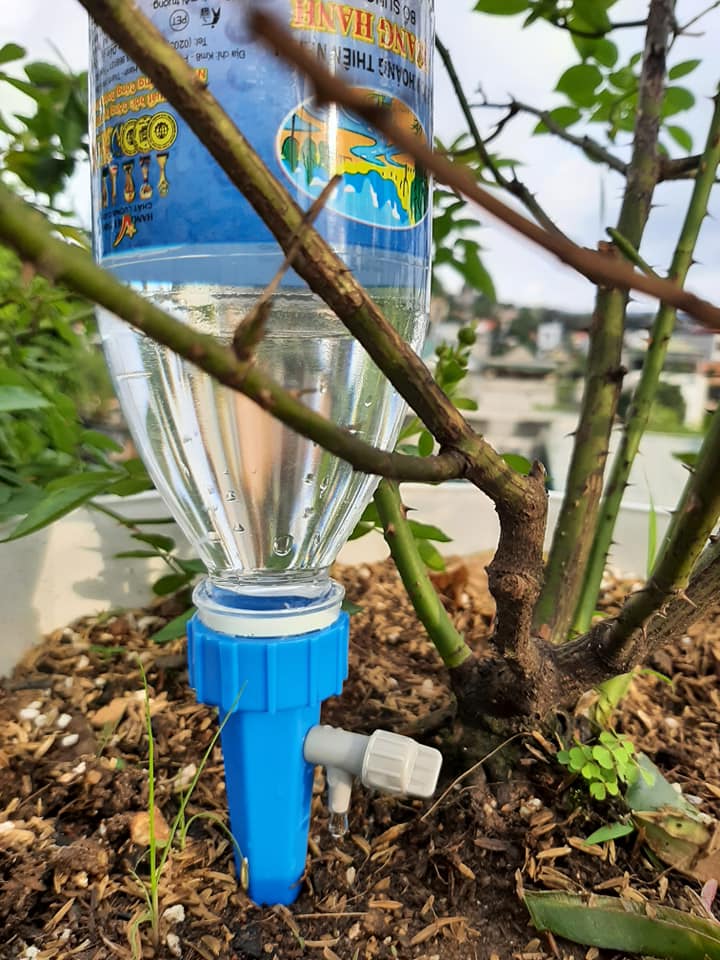 Vòi tưới nước nhỏ giọt
PHẦN 3.
VẬN DỤNG
3. Vận dụng
Em hãy tìm trên Youtube một video hướng dẫn làm khung ảnh với vật liệu sẵn có trong điều kiện thực tế của em.
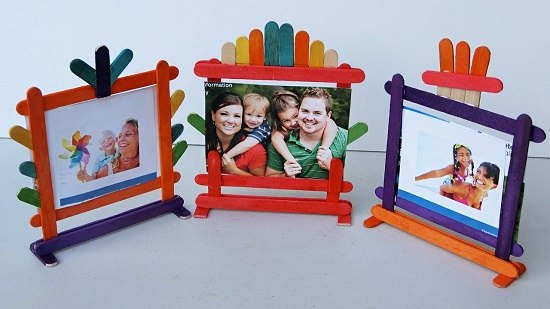 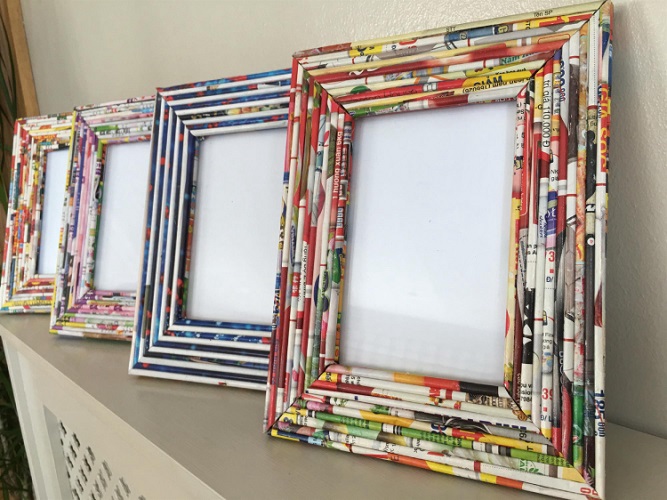 Một số khung ảnh tái chế
HƯỚNG DẪN VỀ NHÀ
1
Ôn lại các kiến thức đã học.
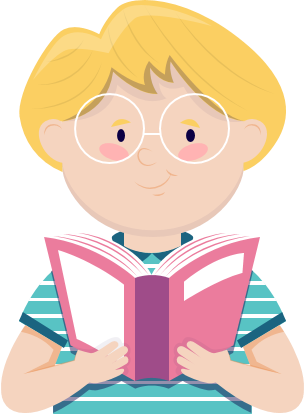 Đọc và chuẩn bị trước Bài 10: Cấu trúc tuần tự.
2
CẢM ƠN CẢ LỚP 
ĐÃ LẮNG NGHE!